Odysseus was one of the most cunning, yet prudent heroes of the Trojan War, according to the Greek legends.
Quotes
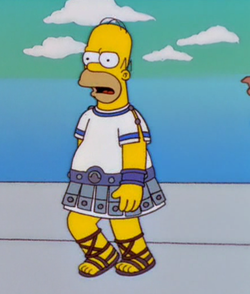 Signal Phrase
Letting the reader know a quote is ahead
introduce source material indicate where source material comes from.shape your reader’s response to a source through appropriate word choice.
Identify the Signal Phrase
Odysseus cleverly deceives the Cyclops, declaring, “My name is Nohbody” (Homer 1360).
Signal Phrase
Odysseus cleverly deceives the Cyclops, declaring, “My name is Nohbody” (Homer 1360).
Parenthetical Documentation
(Citing your source
In-text citations: Author Page number)
Identify the Parenthetical Documentation
Odysseus cleverly deceives the Cyclops, declaring, “My name is Nohbody” (Homer 1360).
Parenthetical Documentation
Odysseus cleverly deceives the Cyclops, declaring, “My name is Nohbody” (Homer 1360).
Signal Phrase
Odysseus cleverly deceives the Cyclops, declaring, “My name is Nohbody” (Homer line 360).
Note the period is after the documentation
Parenthetical Documentation
Set up Quote sentence
(Gives the reader the necessary background information)
While trapped in the Cyclops cave, Odysseus devises a plan to escape with his men. Odysseus cleverly deceives the Cyclops, declaring, “My name is Nohbody” (Homer 1360).
Who?
Where?
While trapped in the Cyclops cave, Odysseus devises a plan to escape with his men. Odysseus cleverly deceives the Cyclops, declaring, “My name is Nohbody” (Homer 1360).
What?
Quote Explanation
(Why this quote proves your point)
While trapped in the Cyclops cave, Odysseus devises a plan to escape with his men. Odysseus cleverly deceives the Cyclops, declaring, “My name is Nohbody” (Homer 1360). Once again, Odysseus survives a difficult situations by using his wits and cleverness to save his crew.
So What?
While trapped in the Cyclops cave, Odysseus devises a plan to escape with his men. Odysseus cleverly deceives the Cyclops, declaring, “My name is Nohbody” (Homer 1360). Once again, Odysseus survives a difficult situations by using his wits and cleverness to save his crew.
While trapped in the Cyclops cave, Odysseus devises a plan to escape with his men. Odysseus cleverly deceives the Cyclops, declaring, “My name is Nohbody” (Homer 1360). Once again, Odysseus survives a difficult situations by using his wits and cleverness to save his crew.
While trapped in the Cyclops cave, Odysseus devises a plan to escape with his men. Odysseus cleverly deceives the Cyclops, declaring, “My name is Nohbody” (Homer 1360). Once again, Odysseus survives a difficult situations by using his wits and cleverness to save his crew.
While trapped in the Cyclops cave, Odysseus devises a plan to escape with his men. Odysseus cleverly deceives the Cyclops, declaring, “My name is Nohbody” (Homer 1360). Once again, Odysseus survives a difficult situations by using his wits and cleverness to save his crew.
While trapped in the Cyclops cave, Odysseus devises a plan to escape with his men. Odysseus cleverly deceives the Cyclops, declaring, “My name is Nohbody” (Homer 1360). Once again, Odysseus survives a difficult situations by using his wits and cleverness to save his crew.
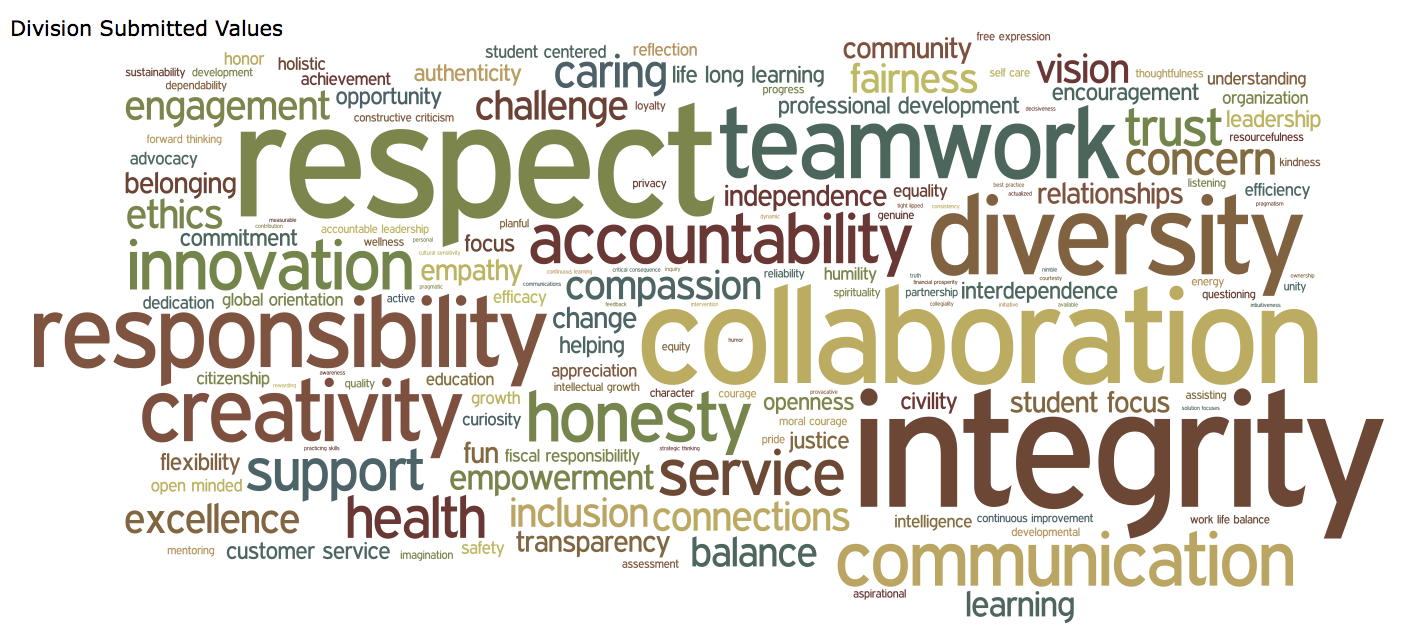 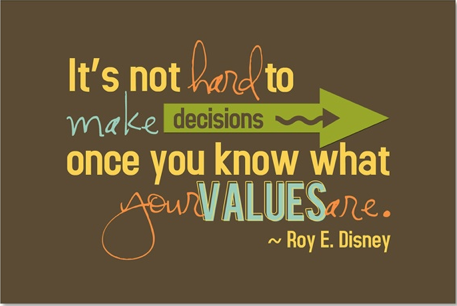 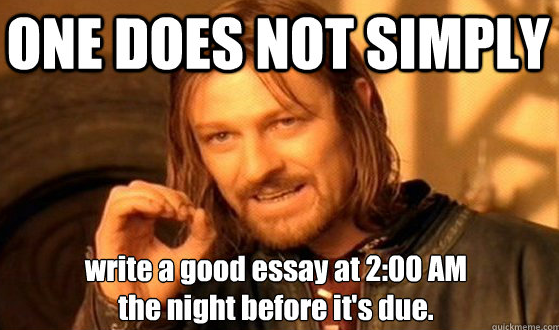 What are personal values?Personal values are the essence of who we are.So – not too dissimilar to ‘brand values’ – personal values also represent the core aspects of our self.Everyone’s different. We all have little nuances that make us who we are. And the more we understand ourselves, the more self-aware we become and the easier it is to live a successful life.The process of discovering your personal values involves not just discovering what you’re passionate about but also finding out what’s really important to you.